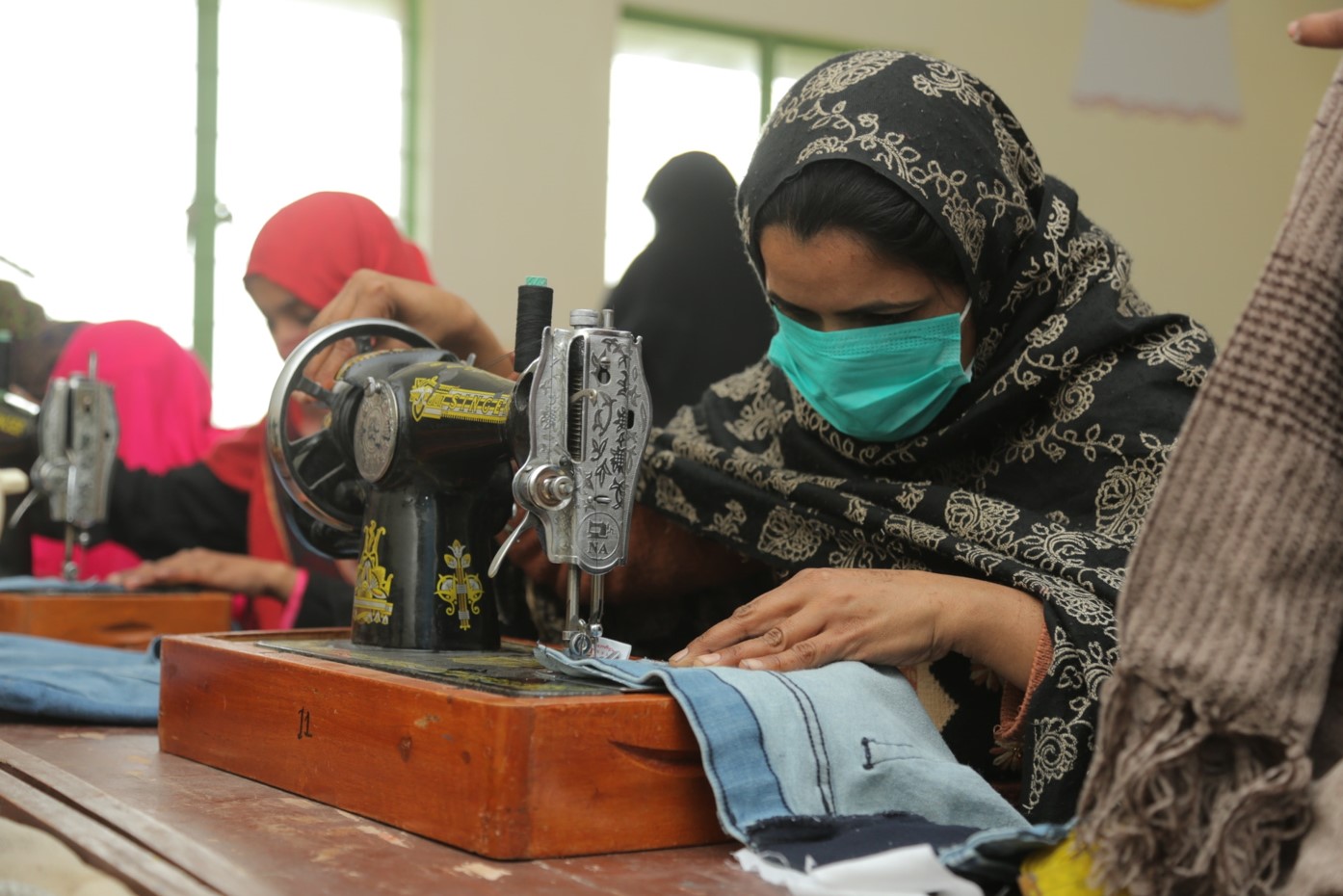 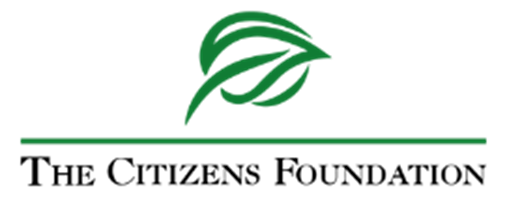 Community Vocational Training
Head Office: Plot No. 20, Sector 14,  Korangi Industrial Area, Karachi UAN No.: +92-21-111-823-823 
Website: www.tcf.org.pk  |  Email: grants@tcf.org.pk 
Pakistan Registered Charity No. 0037144  | Company No. K-06597
About Community Vocational Training
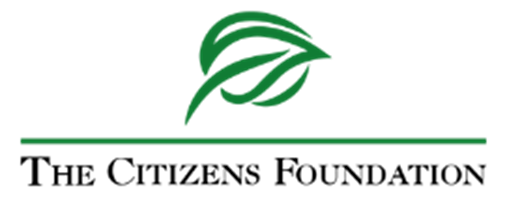 Vision:
Poverty alleviation and social development in communities around TCF schools.

Mission:
To enable community women and girls around TCF schools to attain technical skills, enabling them to earn a livelihood and support the family income. 

Impact:
To date, the Community Vocational Training program has successfully provided around 3,200 community women and girls all over Pakistan with vocational skills to practice stitching, tailoring and embroidery.
Alignment with the UN SDGs
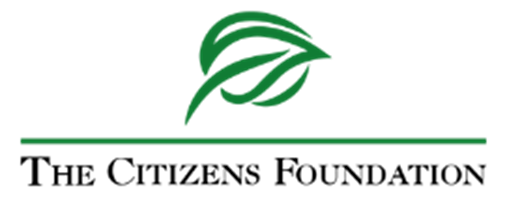 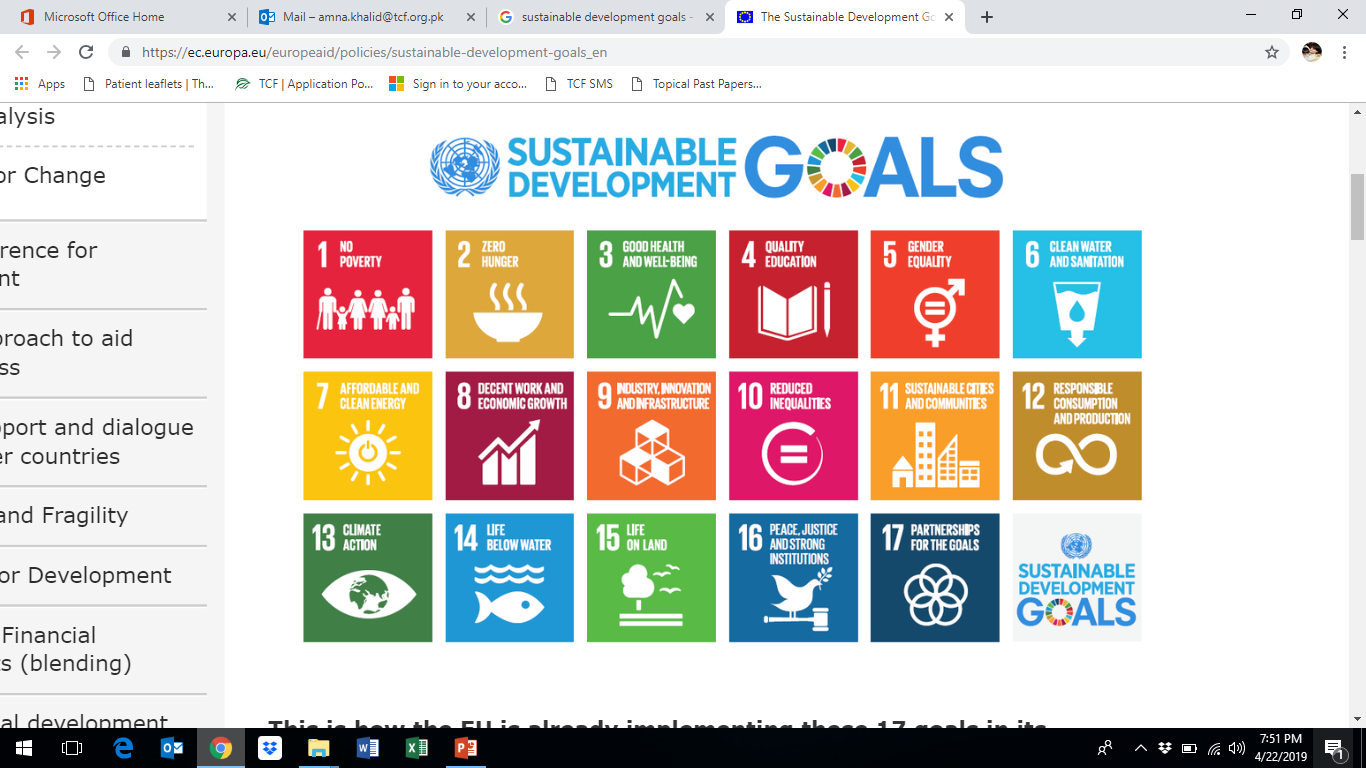 Main Components of a Vocational Training Center
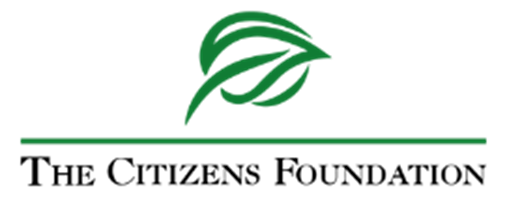 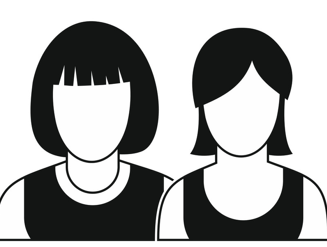 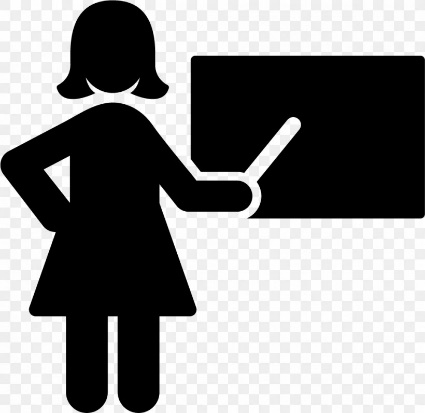 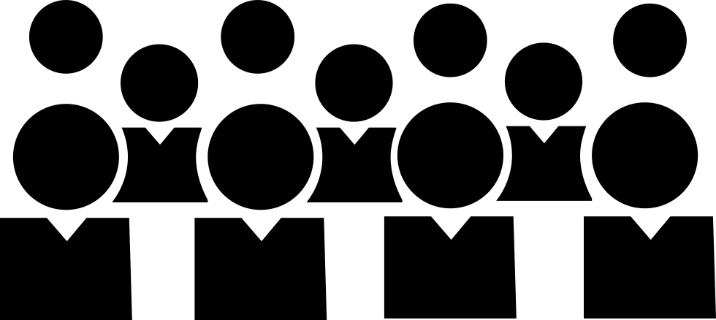 1 Teacher
Up to 2 Helpers
Up to 15 trainees per batch (Each center runs two batches every year)
Training and Apprenticeship:
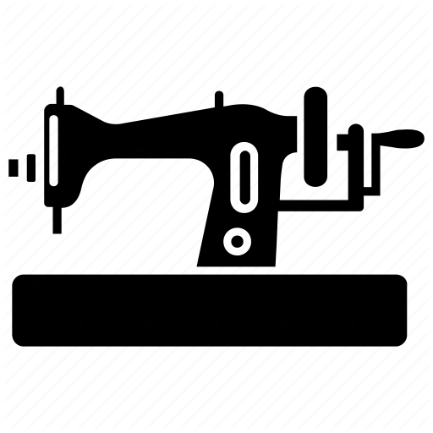 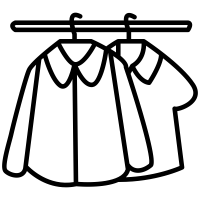 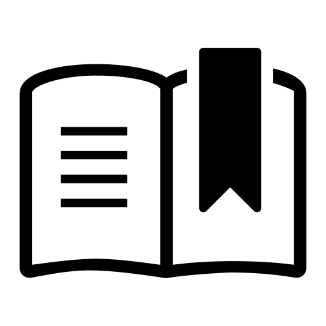 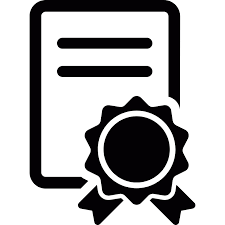 After course completion, vocational graduates (aged 16 or above) start:
Working from home on TCF orders
Take paid orders from their neighborhoods
Start training other women in their vicinity
Curriculum and Certification by Kaarvan Crafts Foundation
Program Curriculum
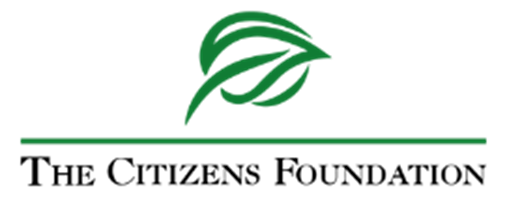 The Vocational Training Program covers the following topics:
5
Impact
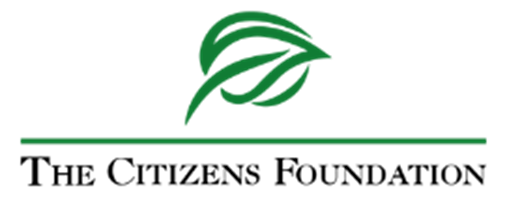 Locations
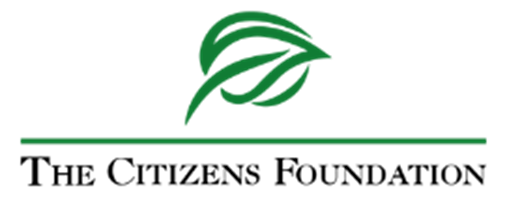 Currently, TCF is operating 19 vocational training centers for community women and girls across Punjab, Sindh, Balochistan, and Azad Kashmir
Cluster 1: Kasur, 
Sheikhupura, Narowal, Kot Radha Kishan
Cluster 3: Sargodha, Khushab, Mianwali
Cluster 2: Jaranwala, Burewala, Chiniot
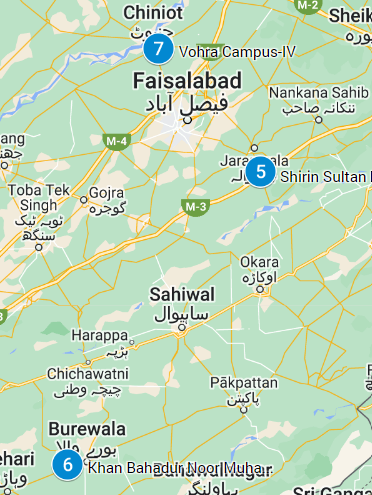 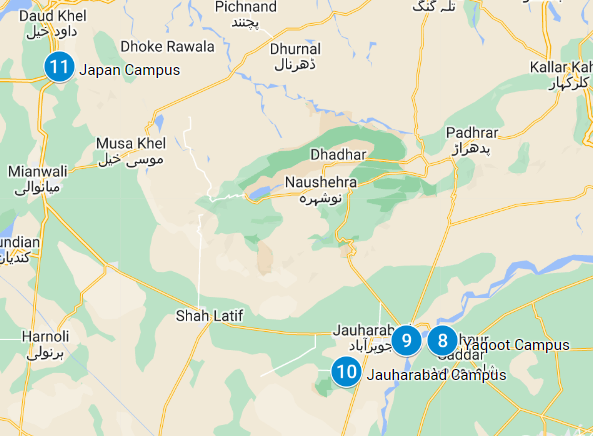 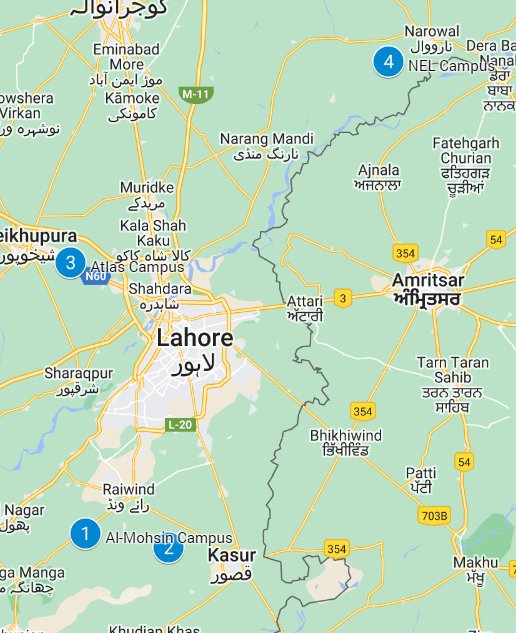 Cluster 4: Rawalpindi, Muzaffarabad
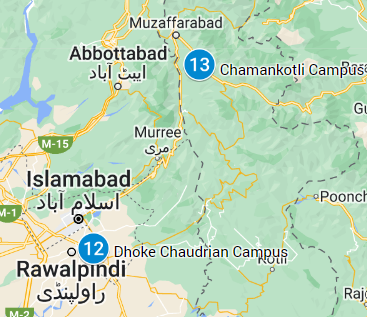 Cluster 5: Karachi, Sukkur, Thatta
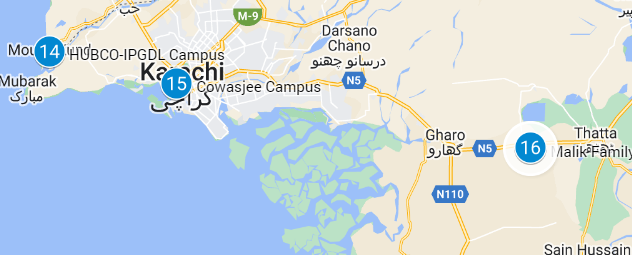 7
Beneficiaries
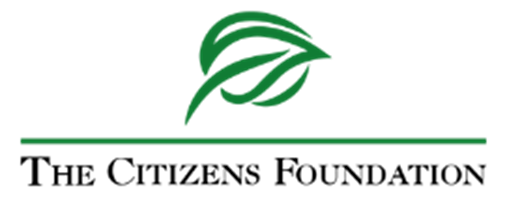 Program beneficiaries are economically disadvantaged women and girls aged 16 to 65, residing in urban slums and rural areas where TCF schools are typically situated. Majority of participants (75%) fall between 16–24 years. Typically, 83% of the participants are unmarried and at least 61% have completed Grade 10.
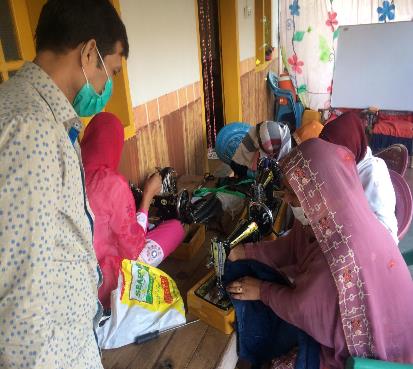 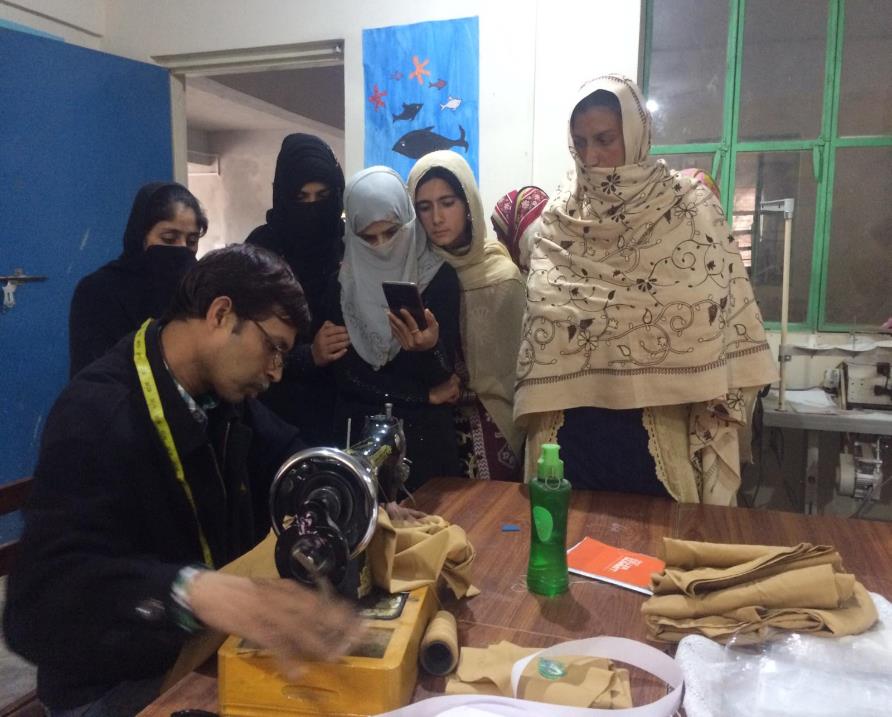 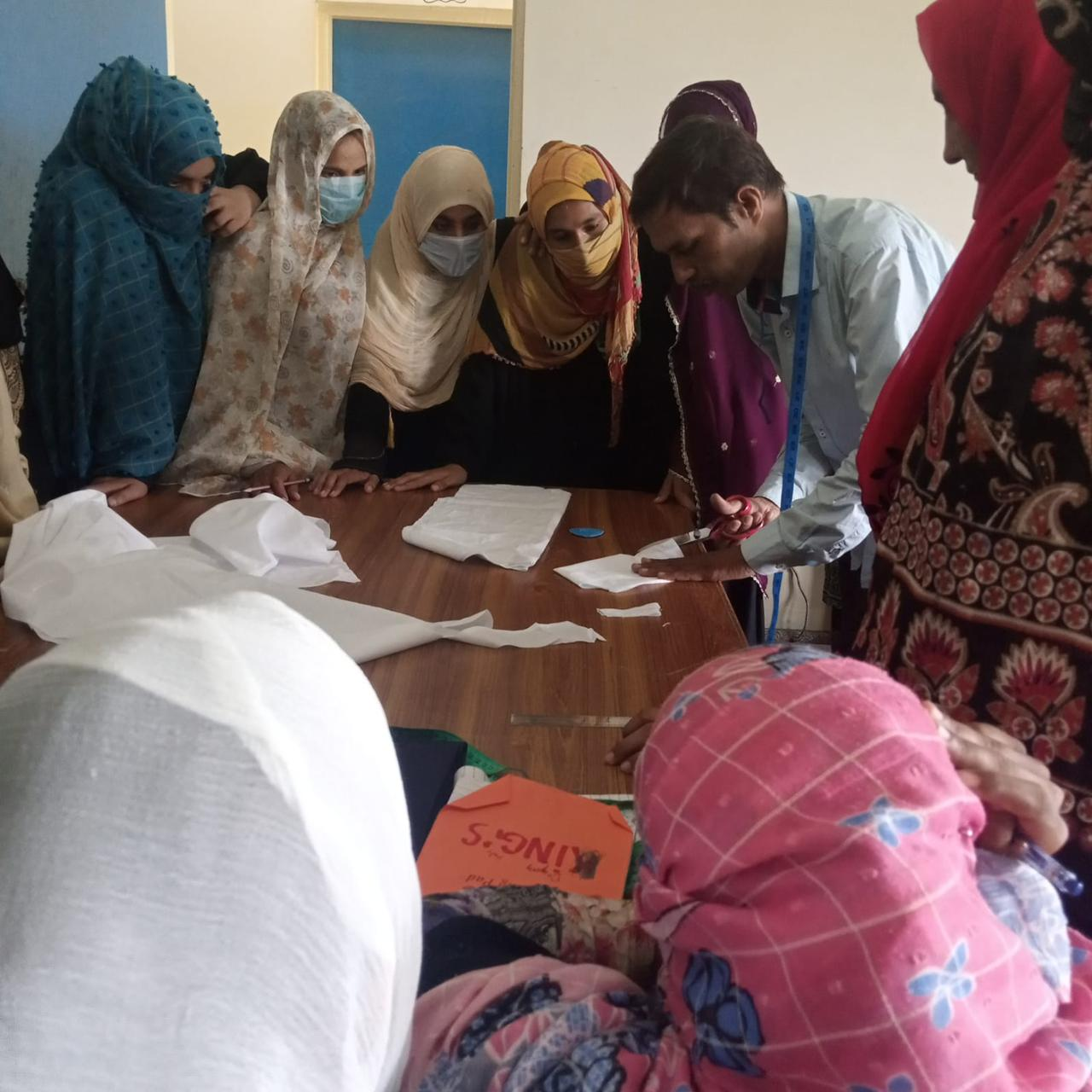 8
Community Vocational Training Over the Years
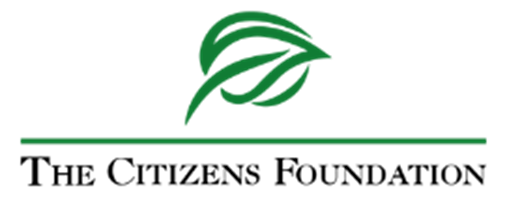 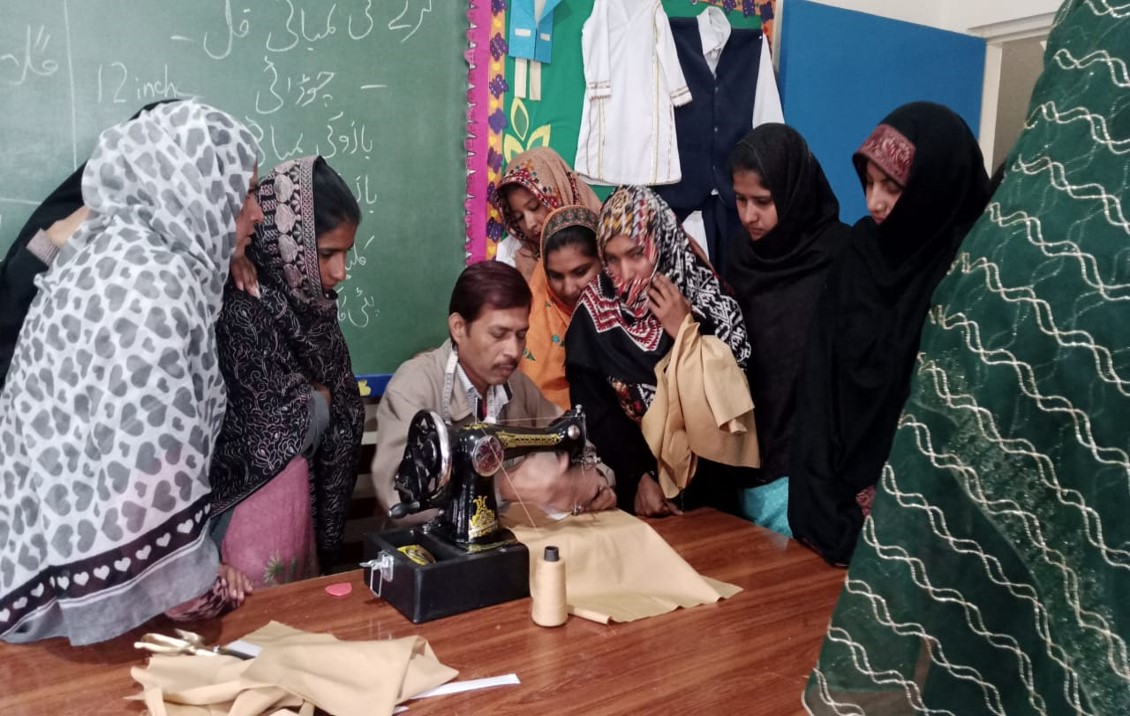 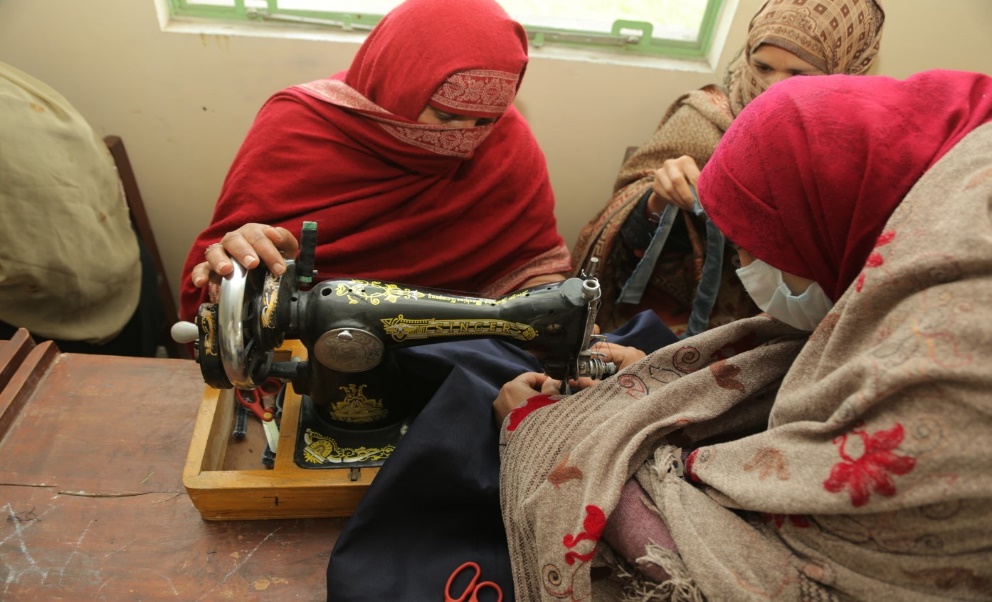 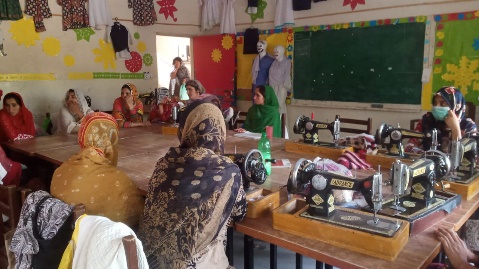 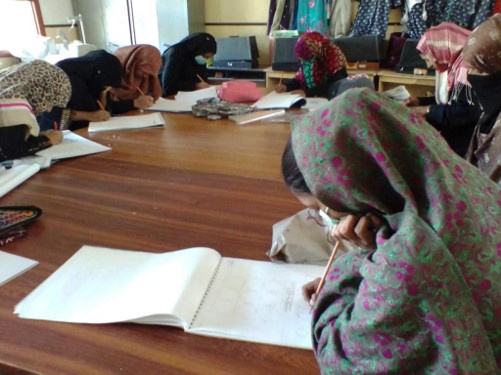 Community Vocational Training Over the Years
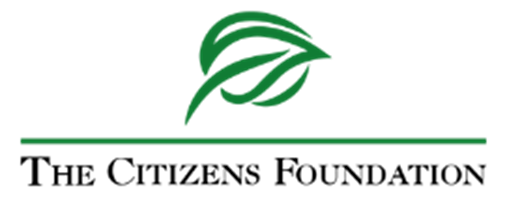 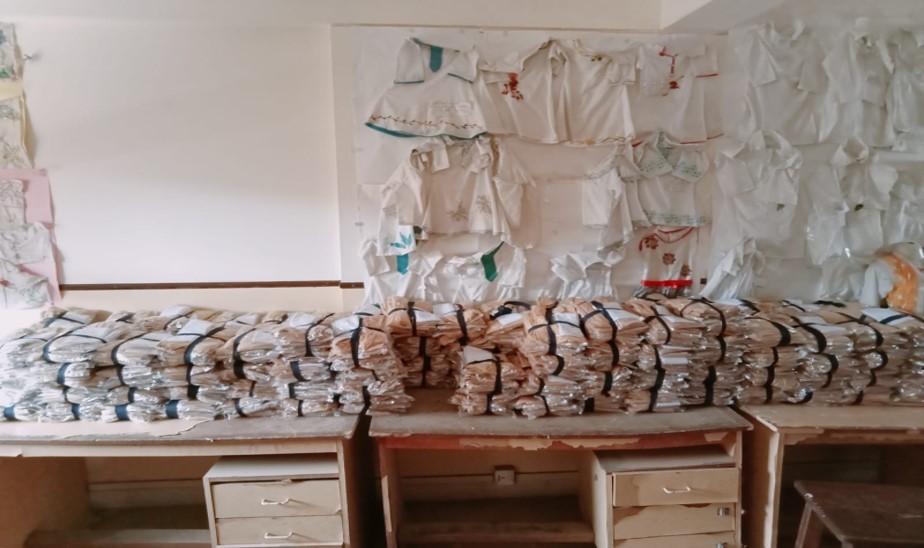 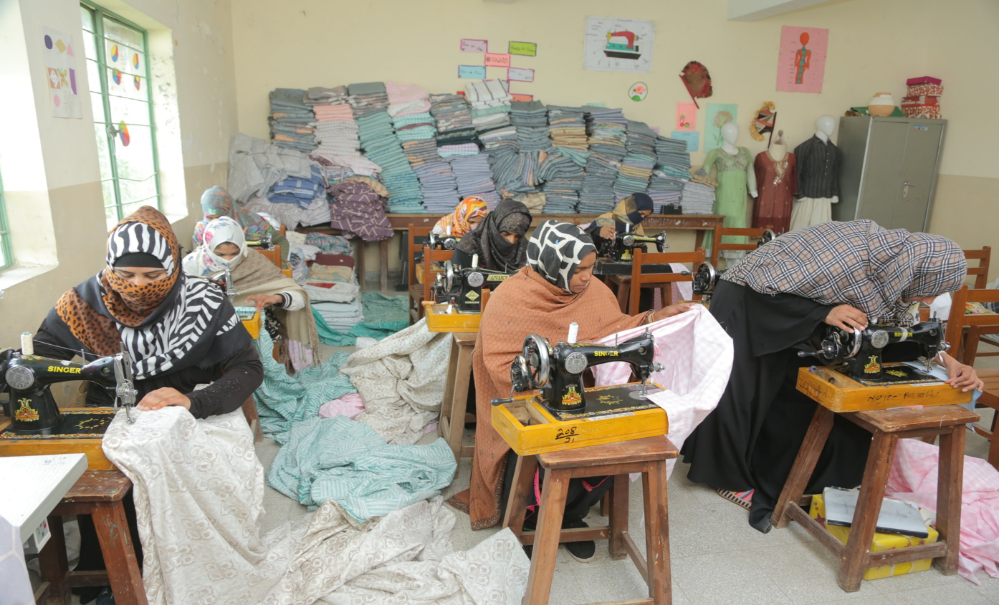 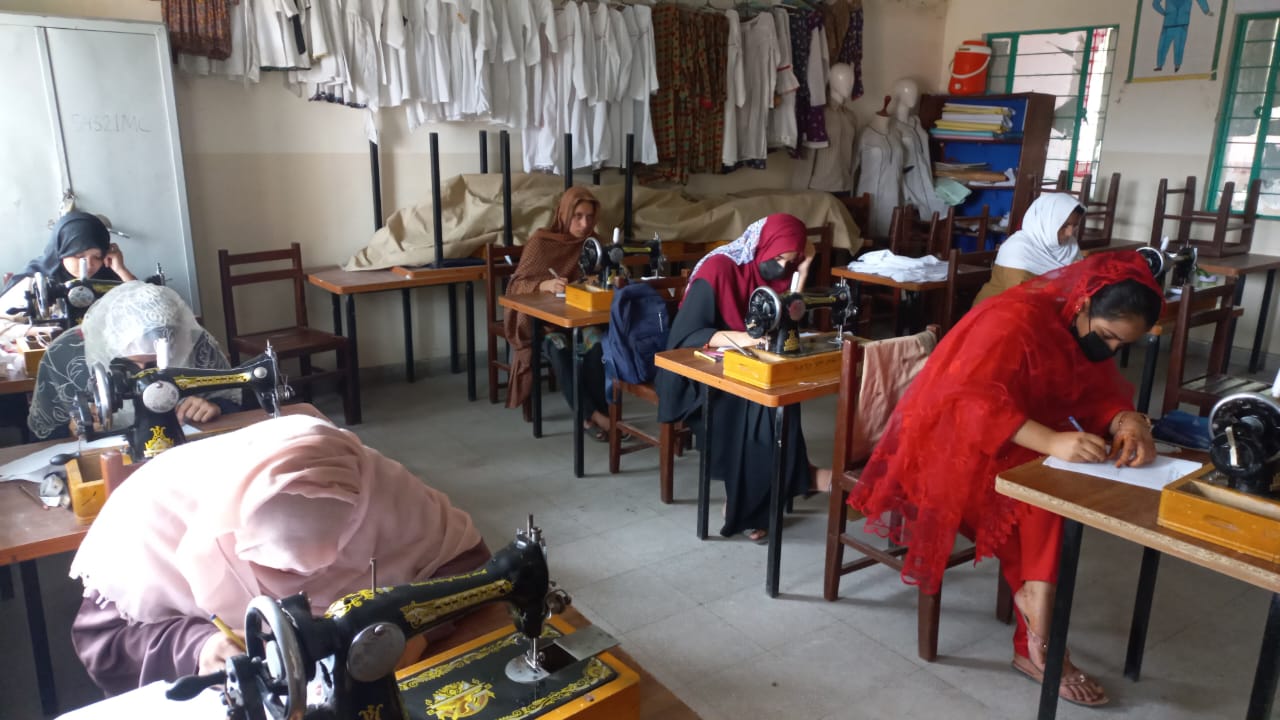 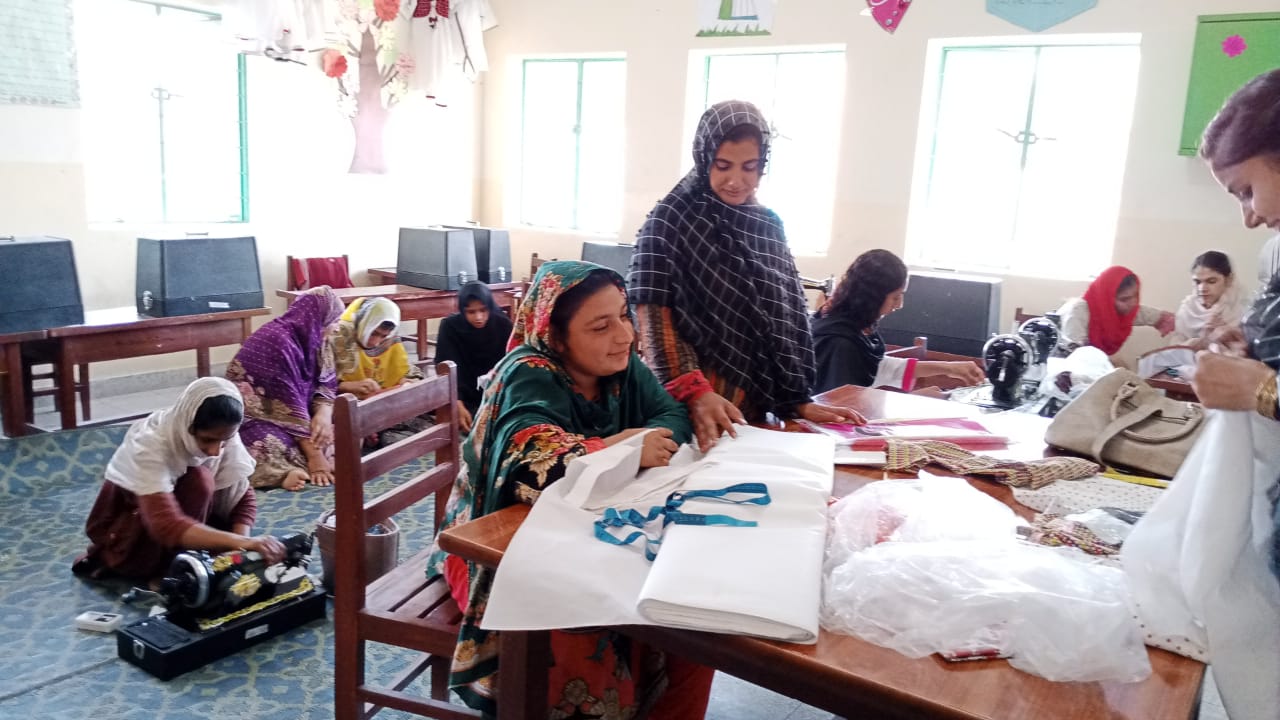 Cost of 1 Vocational Training Center 2023–24 (in PKR)
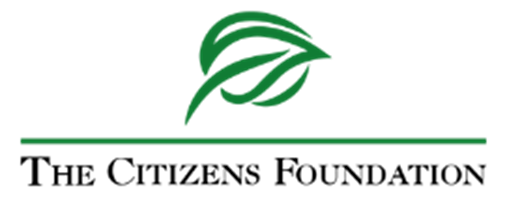 Support for Vocational Training 2023–24
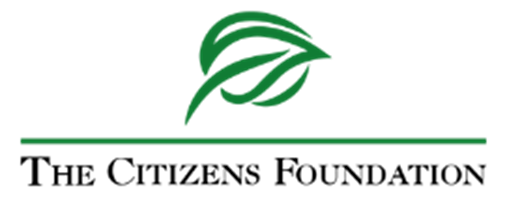 The Vocational Training program at TCF needs your help! The program is run solely through donations and sponsorships. Your help is needed to provide vocational skills to deserving women and girls in Pakistan, enabling them to earn a livelihood and support the family income. 

A vocational training center has the capacity to enroll up to 15 trainees and runs 2 cycles every year. Support will cover the cost of training and monitoring, salaries, books, training materials, operations, and in some cases construction and procurement of equipment and furniture.

Sponsorship Packages:
To run a vocational center (2 cycles in 1 year) – PKR 1.275 million
To set up a new vocational training center – PKR 4.725 million
To set up a new vocational training center and support for one year’s running – PKR 6 million

Progress Reports:
A year-end report (covering activities of July 2023 to June 2024) would be submitted in August 2024.
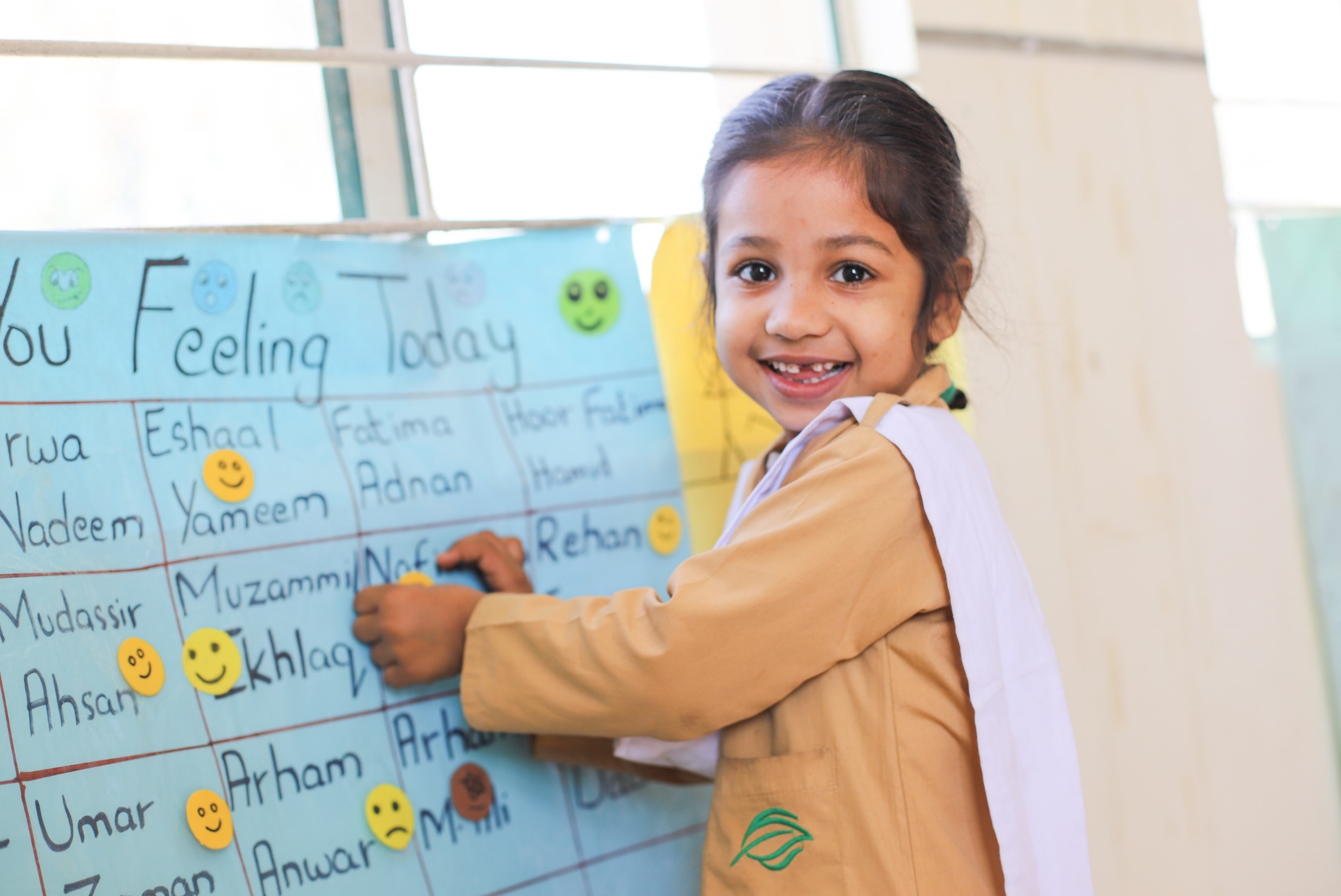 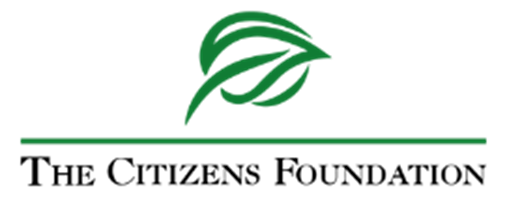 About The Citizens Foundation
Impact Numbers
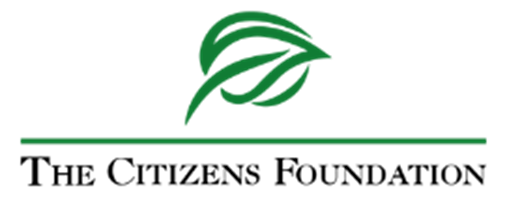 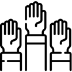 286,000
Students
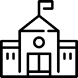 1,921
School Units
across Pakistan
14,000+
Female
Teachers
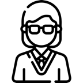 174,000
Women and girls empowered through Aagahi
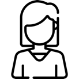 Alumni Impact
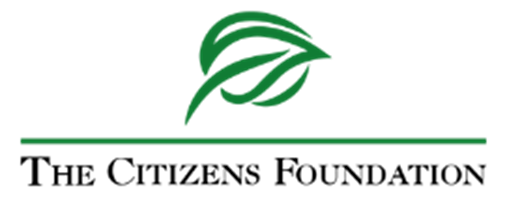 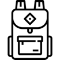 30%
Students scored A/A+
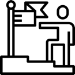 57,000+
Graduates to date
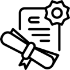 90%
Matriculation pass rate
12
Impact Beyond Basic Schooling
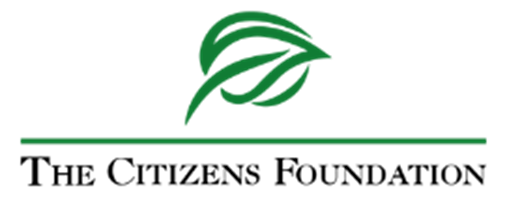 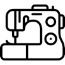 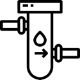 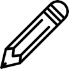 Aagahi 
Literacy for community women and girls
Aab-e-Rehmat
Providing filtered drinking water for communities
Vocational Training
Training community women and girls in tailoring and embroidery
174,000+
Learners
48,000
Daily Beneficiaries
36 
Filtration plants
19
Centers
3,200
Trainees
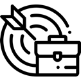 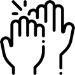 Summer Camp
Fun-based learning for primary students (Grades 3, 4, and 5)
Rahbar 
Mentoring program for 8th students
57,150+
Mentees
77,400+
Students
15,150+
Mentors
11,200+
Volunteers
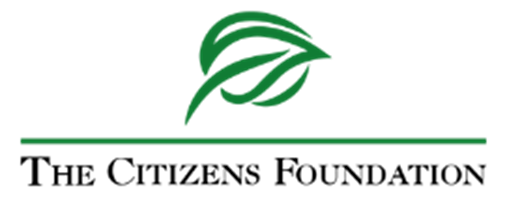 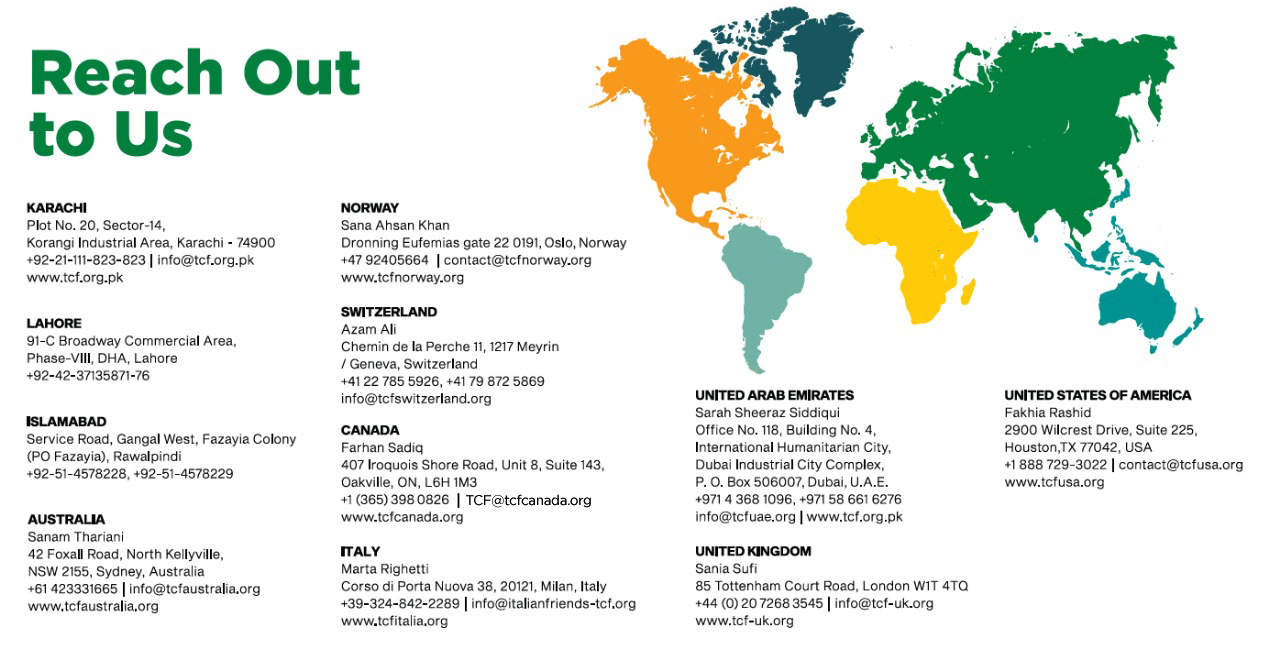